Fig. 1 Bias in the long-run effect, across α and ϕ for the LDV model.
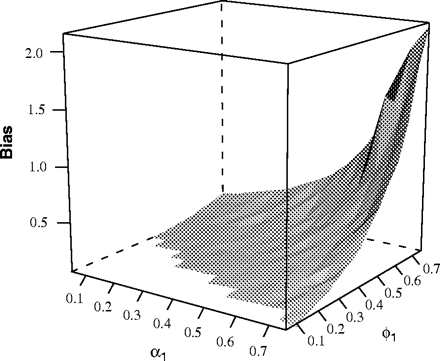 Polit Anal, Volume 14, Issue 2, Spring 2006, Pages 186–205, https://doi.org/10.1093/pan/mpj006
The content of this slide may be subject to copyright: please see the slide notes for details.
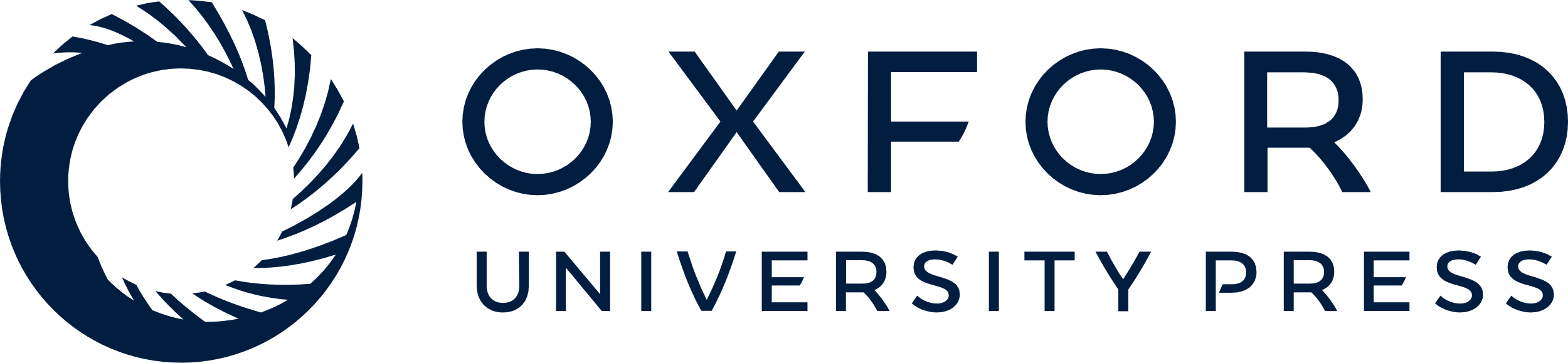 [Speaker Notes: Fig. 1 Bias in the long-run effect, across α and ϕ for the LDV model.


Unless provided in the caption above, the following copyright applies to the content of this slide: © The Author 2005. Published by Oxford University Press on behalf of the Society for Political Methodology. All rights reserved. For Permissions, please email: journals.permissions@oxfordjournals.org]
Fig. 2 Bias in the total effect, across α and ϕ for the ARMA model.
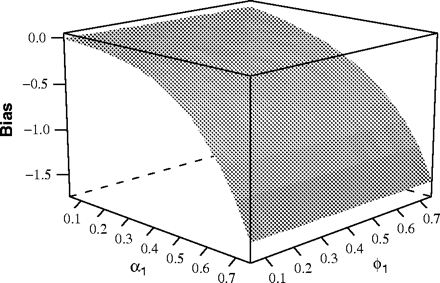 Polit Anal, Volume 14, Issue 2, Spring 2006, Pages 186–205, https://doi.org/10.1093/pan/mpj006
The content of this slide may be subject to copyright: please see the slide notes for details.
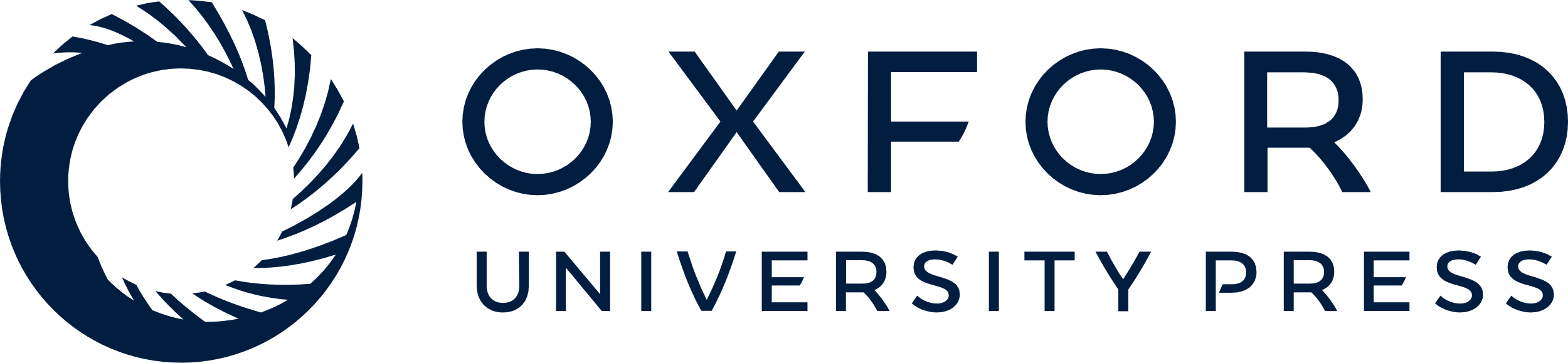 [Speaker Notes: Fig. 2 Bias in the total effect, across α and ϕ for the ARMA model.


Unless provided in the caption above, the following copyright applies to the content of this slide: © The Author 2005. Published by Oxford University Press on behalf of the Society for Political Methodology. All rights reserved. For Permissions, please email: journals.permissions@oxfordjournals.org]
Fig. 3 Comparison of RMSE across values of ϕ.
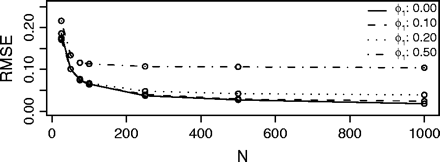 Polit Anal, Volume 14, Issue 2, Spring 2006, Pages 186–205, https://doi.org/10.1093/pan/mpj006
The content of this slide may be subject to copyright: please see the slide notes for details.
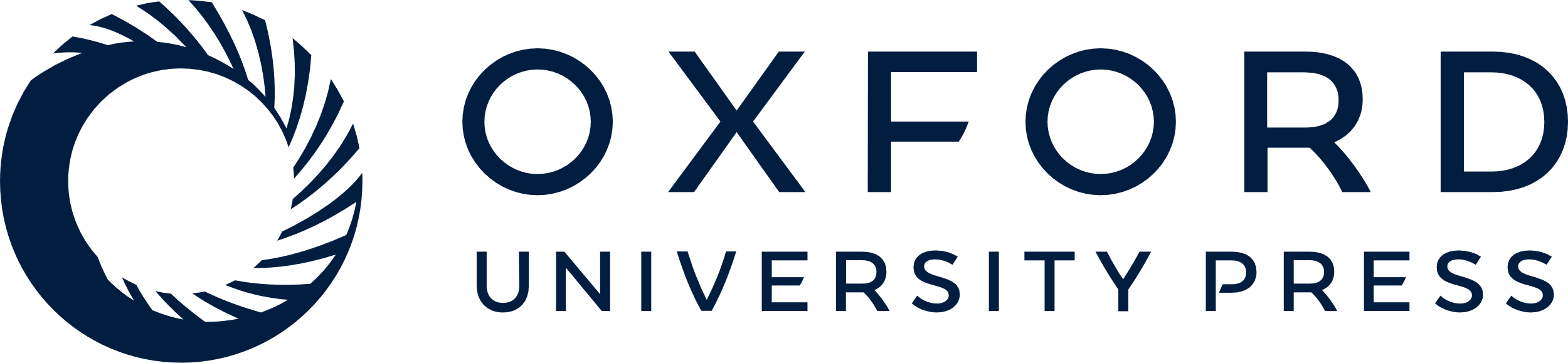 [Speaker Notes: Fig. 3 Comparison of RMSE across values of ϕ.


Unless provided in the caption above, the following copyright applies to the content of this slide: © The Author 2005. Published by Oxford University Press on behalf of the Society for Political Methodology. All rights reserved. For Permissions, please email: journals.permissions@oxfordjournals.org]